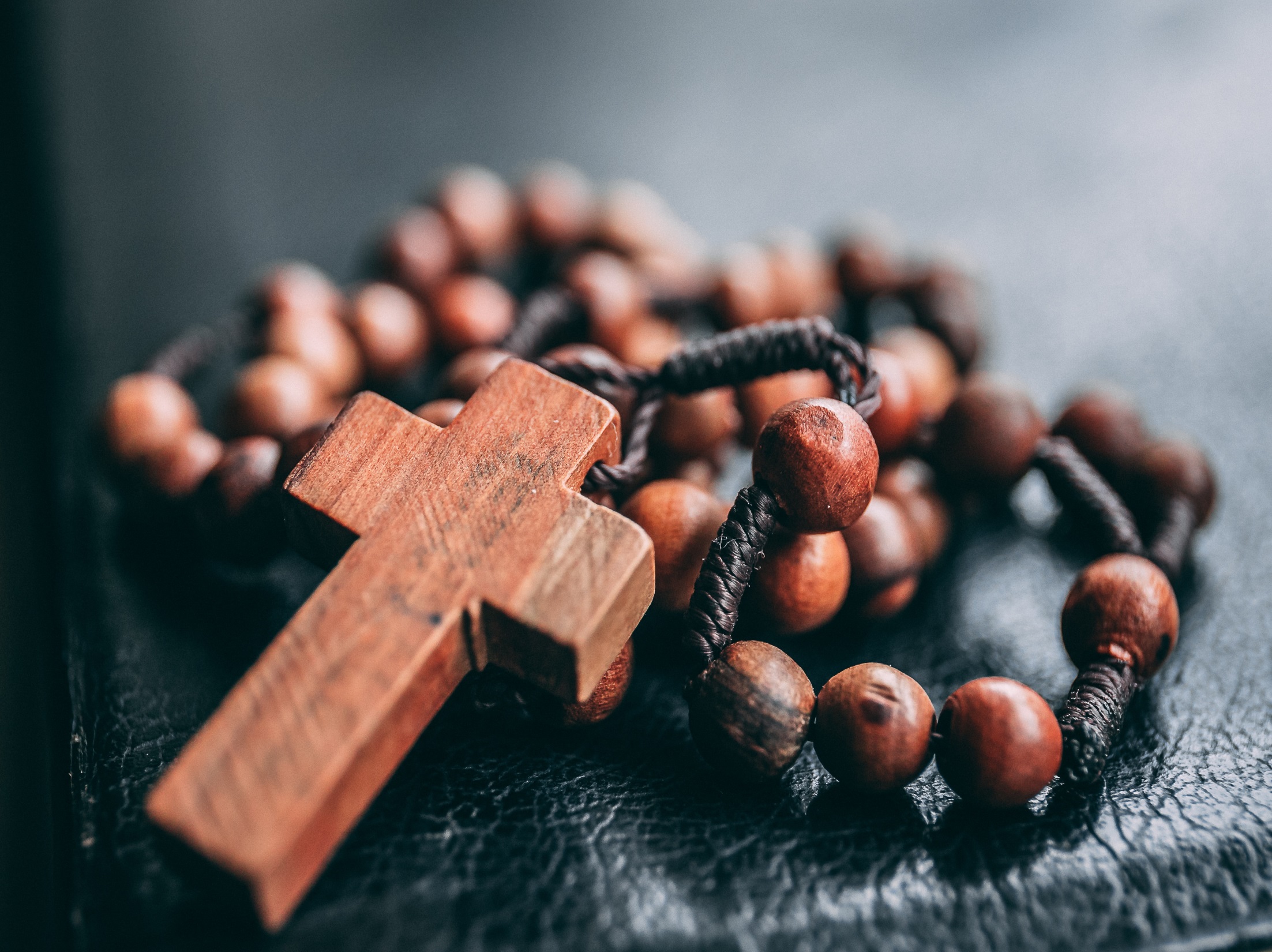 October is
the month of
the rosary
‘Here is your 								Mother’ 
                                     (John 19:27)
Jesus gave us His own mother.
The rosary is a heart-felt prayer to a person who loves each one of us just as a mother loves.
The rosary is a repetitive prayer but is a meditation where we can think about the love of Mary for each one of us. By praying the rosary, Mary says to us
“I love you”.
Will you pray the rosary this month?